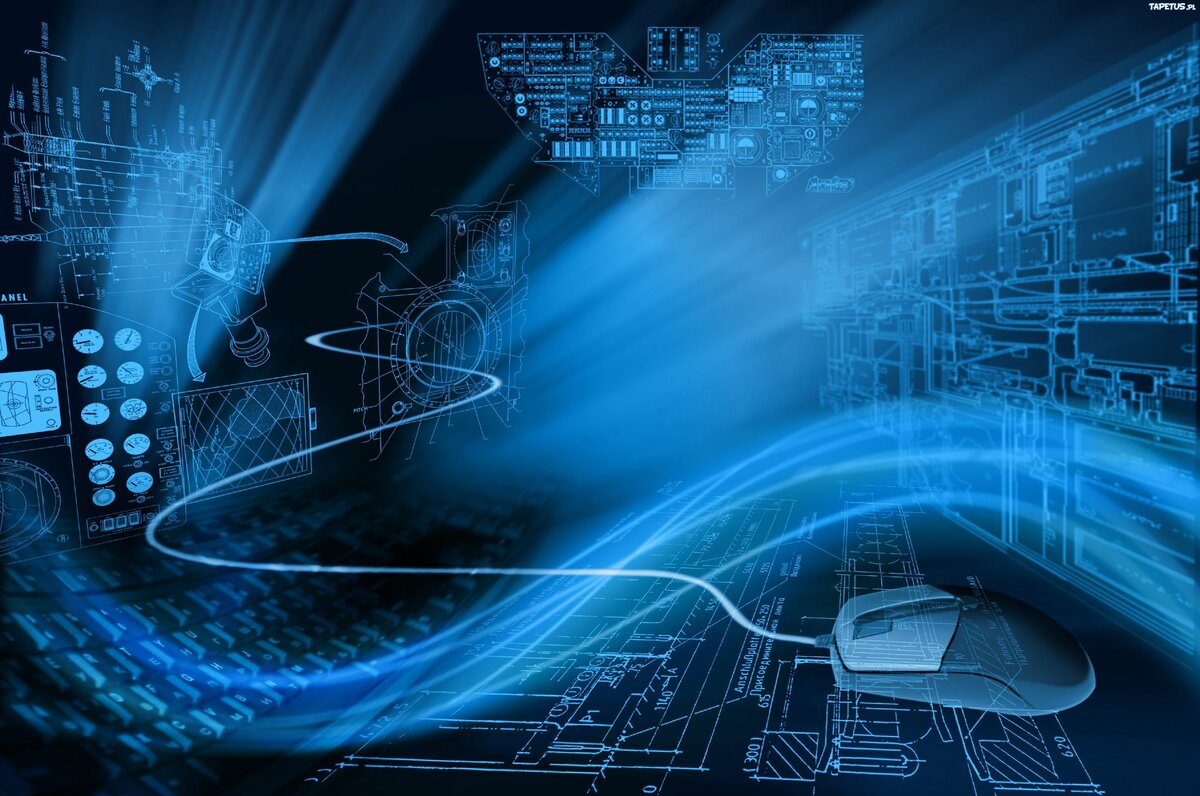 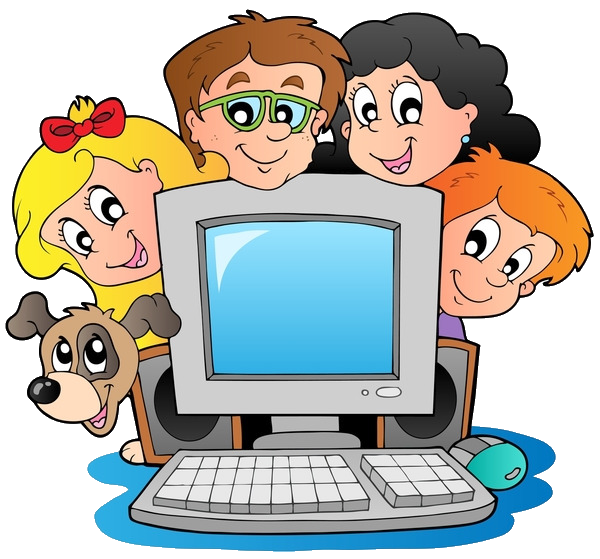 С#  Мощный язык с кучей возможностей.
Работа:Колмыковой Марии 
Ученицы:11А класса
Преподаватель: Терешок Екатерина Павловна
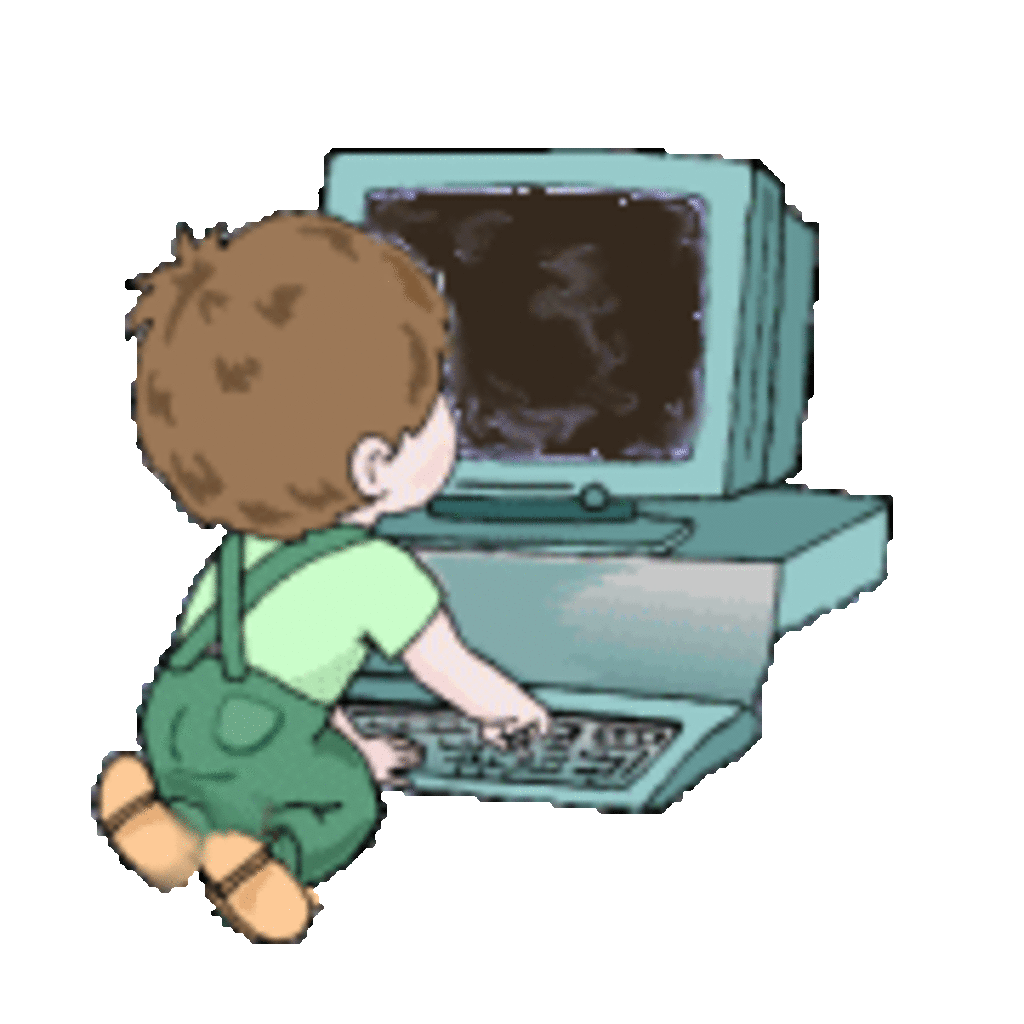 Гипотеза: C# не представляет сложности для новичков.
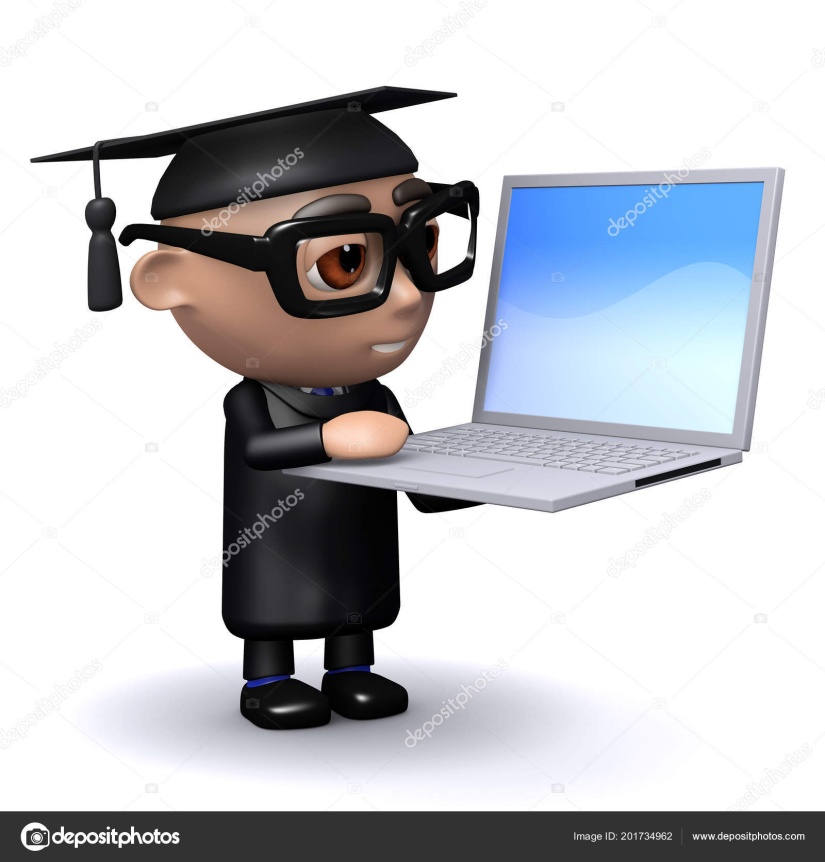 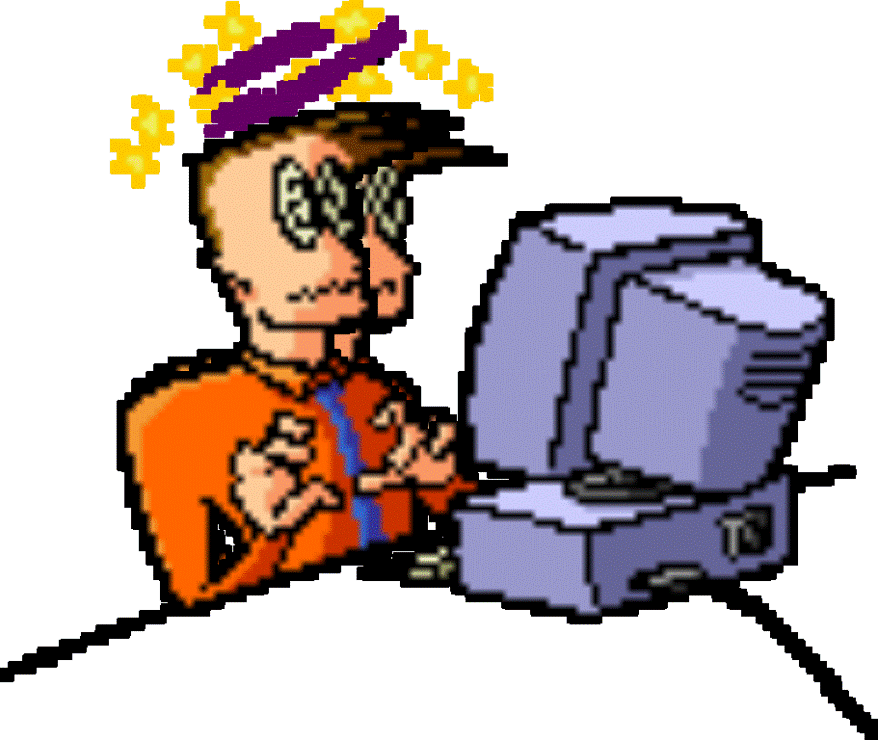 Цель: Научиться писать программы на языке С#  и написать программу.
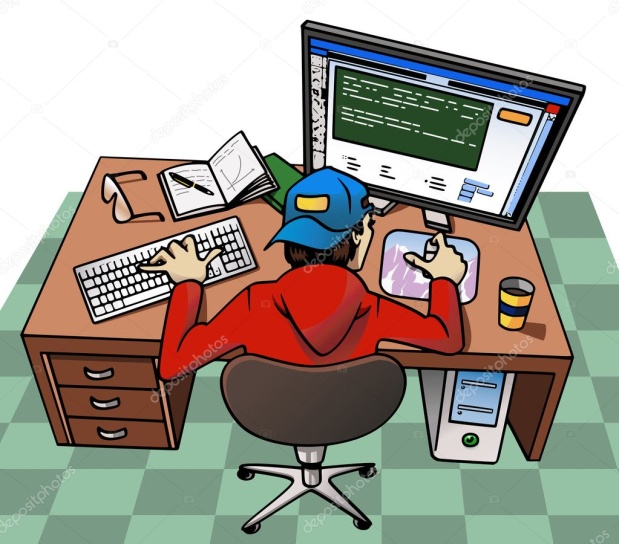 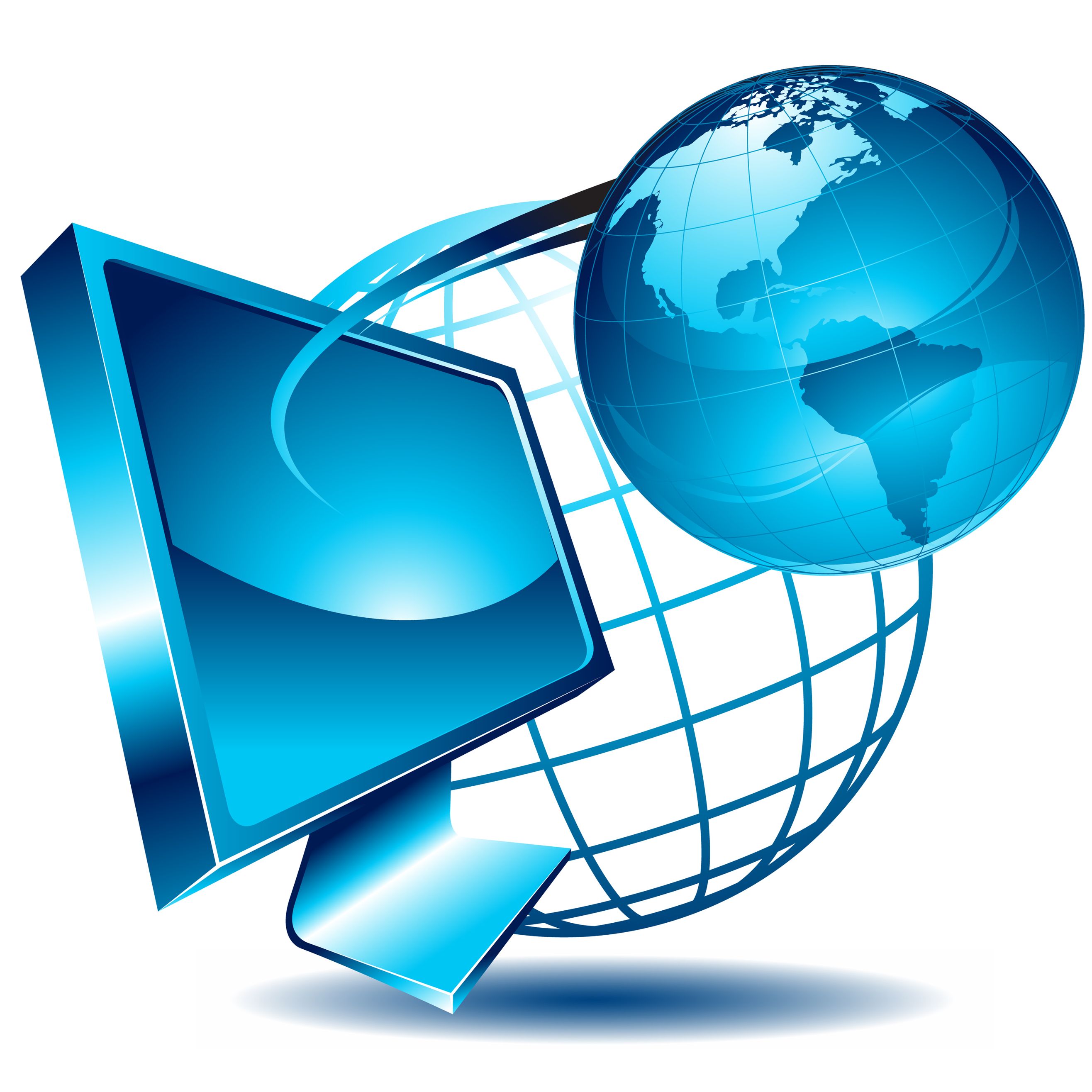 Основополагающий вопрос:
  Реально ли обычному школьнику освоить этот язык и благодаря нему  другие? 
Проблемные вопросы: 
Содержит ли огромные возможности?
Приводит ли он к ошибкам и требует много действий по обходу потенциальных проблемах?
Предки C#
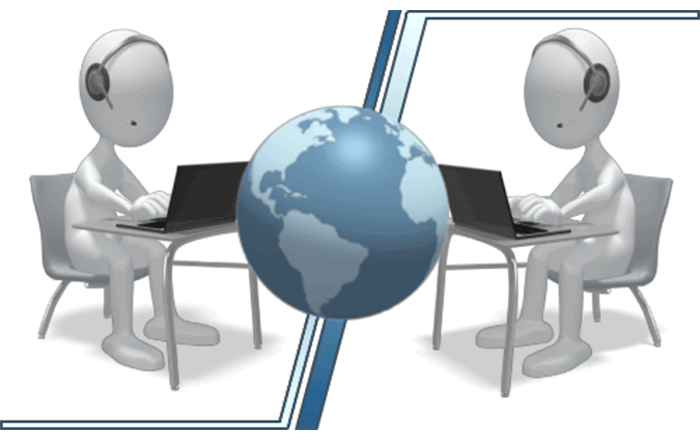 Первую бета-версию C# 1.0 выпустили летом 2000 года, а окончательную версию языка совместно с Microsoft Visual Studio мир увидел в феврале 2002. 
Окончательный релиз версии C# 2.0 вышел в свет в 2005 году. 
Вышедшая в 2008 году версия 3.0 предоставила для C# возможность занять лидирующую позицию в соревновании языков программирования. 
Новая версия C# 4.0 была выпущена в 2010 году. 
В 2012 году появилась версия C# 5.0, в которой добавлено совсем немного новшеств:     
 Версия C# 6.0
Данную версию выпустили спустя три года после выпуска в 2015 пятой версии.
В 2016 году известили о нововведениях готовящейся версии С# 7.0:
Текущей версией языка является версия C# 8.0, которая вышла в сентябре 2019 года вместе с релизом .NET Core 3.
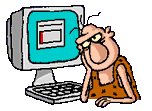 Особенности языка
C# разрабатывался как язык программирования прикладного уровня для CLR и, как таковой, зависит, прежде всего, от возможностей самой CLR. Это касается, прежде всего, системы типов C#, которая отражает BCL. Присутствие или отсутствие тех или иных выразительных особенностей языка диктуется тем, может ли конкретная языковая особенность быть транслирована в соответствующие конструкции CLR. Так, с развитием CLR от версии 1.1 к 2.0 значительно обогатился и сам C#; подобного взаимодействия следует ожидать и в дальнейшем (однако, эта закономерность была нарушена с выходом C# 3.0, представляющего собой расширения языка, не опирающиеся на расширения платформы .NET). CLR предоставляет C#, как и всем другим .NET-ориентированным языкам, многие возможности, которых лишены «классические» языки программирования. Например, сборка мусора не реализована в самом C#, а производится CLR для программ, написанных на C# точно так же, как это делается для программ на VB.NET, J# и др.
В процессе создания C# преследовалось несколько целей:
 
·   Создатъ nервый объектно-ориентированный язык в семейства C/C++. 
·   Создать язык, в котором любые данные nредставляют собой обьекты.
·      Обеспечить возможность создания nрограмм, надежных и усточивых к ошибкам. 
·      Упростить С++ с сохранением рабочих навыков nрoгpaммucтoв и усилий, потраченных на освоение языка. много кода.
Важно:
C# - case-sensitive язык.
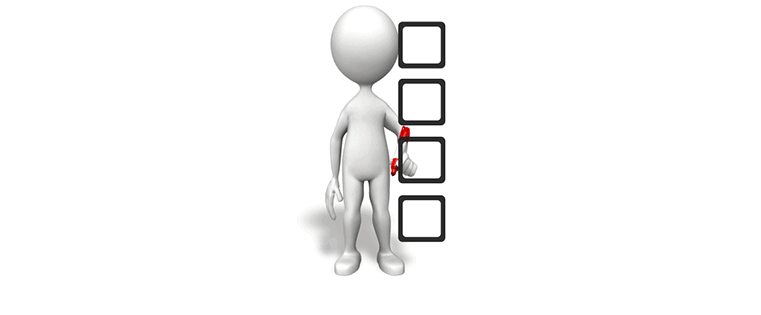 Использование переменных
Описание переменной:
typeName variableName;
typeName – имя типа, variableName – имя переменной.
При описании переменной возможна ее инициализация:
int count = 0, min = -10;
string name=”Joe”;
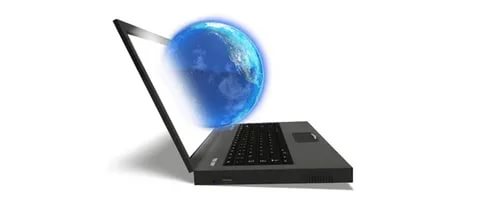 Основные типы данных
Важно:
В C# запрещено использование неинициализированных переменных. 
Вторая строка вызовет ошибку во время компиляции:
      int count, min = -10;
      min = count;
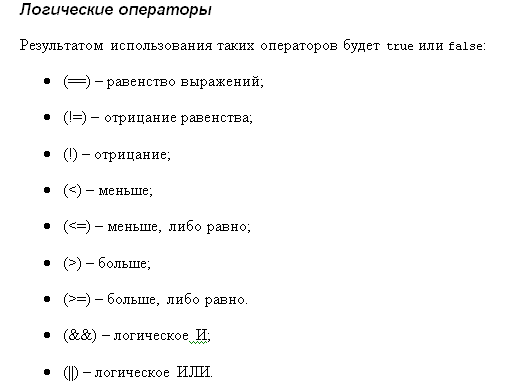 Операторы типа
·      is – проверяет, возможно ли преобразование ссылки на объект к определенному типу или интерфейсу;
·      as – не только проверяет, но и преобразует к определенному типу или интерфейсу;
·      typeof – возвращает тип объекта.

Поразрядные операторы
Поразрядные операторы чаще используются с целыми типами данных, но могут использоваться и с логическим типом:
·      (&) – поразрядное И;
·      (|) – поразрядное ИЛИ;
·      (^) – поразрядное исключающее ИЛИ;
·      (>>) – сдвиг вправо, младшие биты отбрасываются, старшие заполняются нулями;
·      (<<) – сдвиг влево, старшие биты отбрасываются, а младшие заполняются нулями.
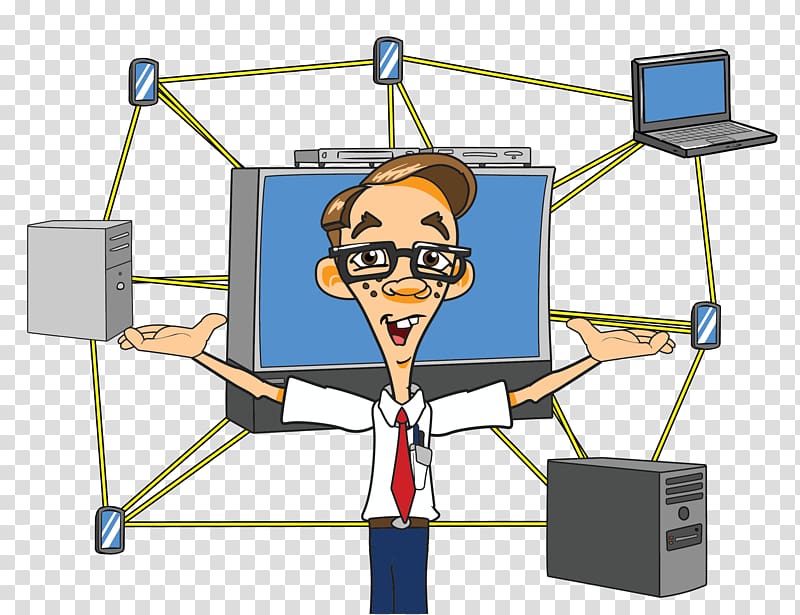 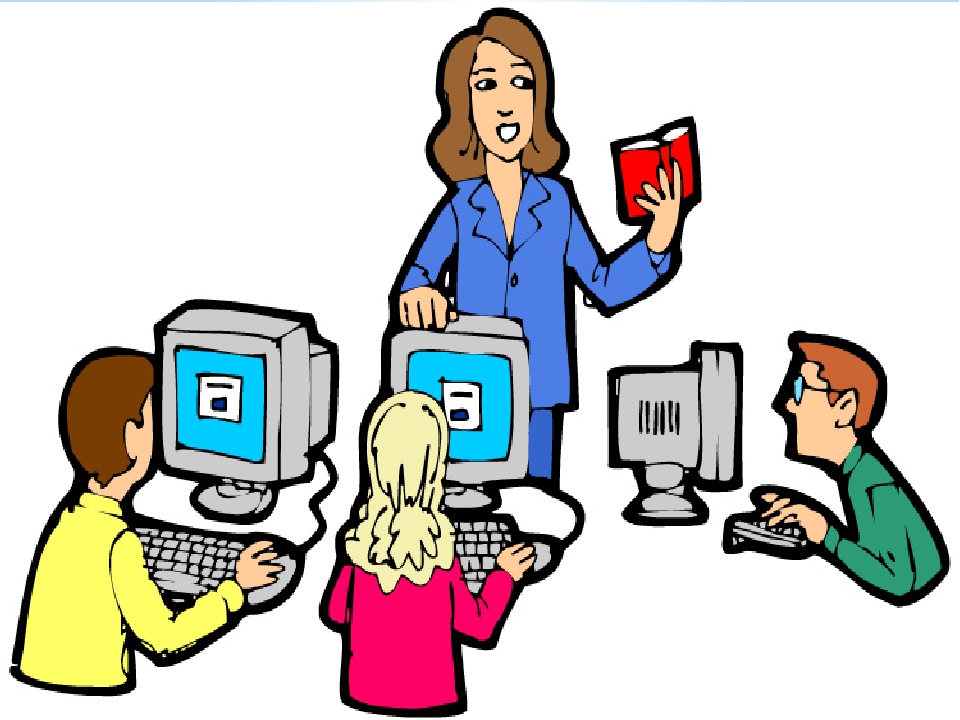 Описание методов
  resultType methodName (parameters)
      {
            …
            return resultValue;
}
         resultType – тип результата метода, либо void,
         methodName – имя метода,
         parameters – список параметров передаваемых методу (может отсутствовать).
         return – если метод должен возвращать значение resultValue типа resultType.
Важно:
C# не поддерживает глобальных методов, все методы описываются внутри класса.
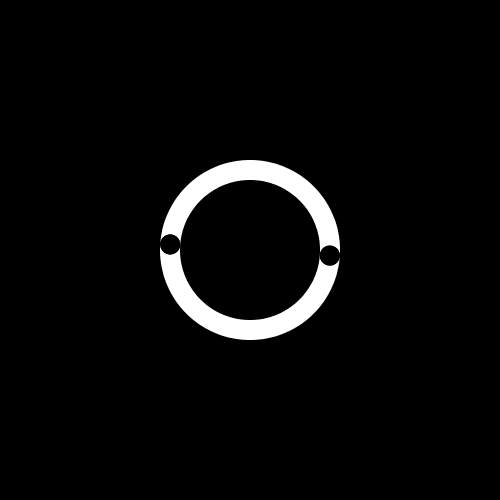 Перегрузка методов
class simple
{
      int add(int x, int y)
      {
            return (x + y);
}
 
int add(int x, int, y, int z)
{
return (x + y + z)
}
}
Локальная область видимости
class simple
{
            void a()
            {
                  int count = 0;
}
     
void b()
{
            count++;
}
}
такое использование count ошибку – переменная вне области видимости.
Классовая область видимости.
Любая переменная, описанная в теле класса (такую переменную называют полем) доступна из любого метода этого класса:
class simple
{
      int count = 0;
      void inc()
{
      count++;
}
void dec()
{
      count--;
}
}
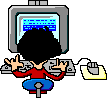 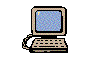 Команды: условные
if (booleanExpression)
{
      …
}
else
{
      …
}
         booleanExpression – выражение, результат которого равен true, либо false. Ветка else может быть опущена.
         Команда switch:
         switch (expression)
      {
            case constant:
                  …
                  break;
            case constant:
                  …
                  break;
            …
            default:
                  …
                  break;
      }
expression – выражение, которое вычисляется однажды и его результат равен одной из constant меток. Либо, если значение выражения не указано явно, то выполняется блок default. Блок default может и отсутствовать. Существует несколько правил написания switch:
·      switch может быть использован только на основных типах данных, таких как int или enum;
·      constant должны быть константами;
·      constant должны быть уникальными значениями;
·      один и тот же блок может относиться к нескольким меткам, если метки не разделены другими блоками кода.
switch (day)
{
   case mon:
         value = 0;
         break;
   case tue:
   case wed:
   case thu:
         value = 1;
         break;
}
Важно:
В switch допускается использование return.
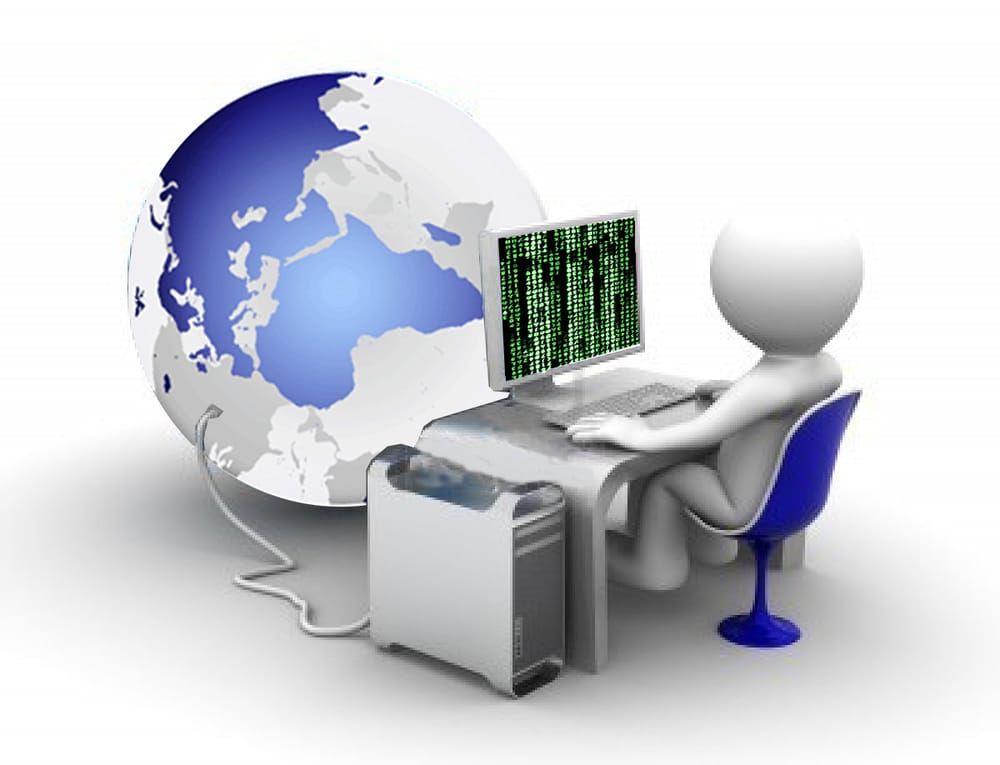 Команды: организации циклов
        while (booleanExpression) 
               statement
 
        for (initialization; booleanExpression; updateControlVariable)
                statement
 	
        do
               statement
        while (booleanExpression);
booleanExpression – логическое выражение, пока оно имеет значение true цикл выполняется.
initialization – выполнение начальной инициализации управляющей переменной цикла (инициализация может быть опущена или возможна инициализация не только управляющей переменной цикла).
updateControlVariable – изменение управляющей переменной цикла (изменение может быть опущено или возможно изменение не только управляющей переменной цикла).
int j = 10;
for (int i = 0; i <= j; i++, j--)
{
        …
}
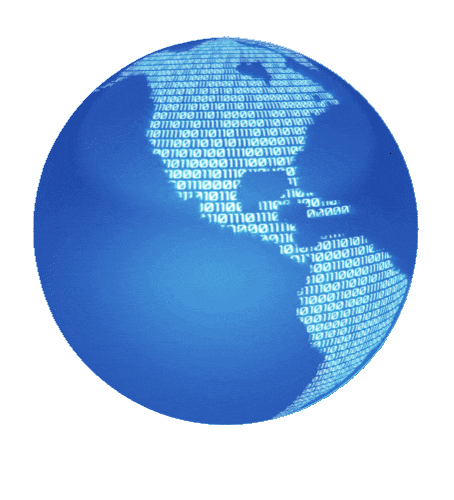 Управление ошибками

try
{
        int leftHandSide = Int32.Parse(leftHandSideOperand.Text);
        int rightHandSide = Int32.Parse(rightHandSideOperand.Text);
        int answer = doCalculation(leftHandSide, rightHandSide);
        result.Text = answer.ToString(); 
}
catch (FormatException fEx)
{
        …
}
catch (OverflowException oEx)
{
        …
}
 
\
Для того чтобы гарантированно выполнить какие-либо действия используйте блок finally:
 
TextReader reader = null;  
try 
{ 
    reader = src.OpenText(); 
    string line; 
    while ((line = reader.ReadLine()) != null) 
    { 
        source.Text += line + "\n"; 
    } 
} 
finally 
{ 
    if (reader != null) 
    { 
        reader.Close(); 
    } 
}
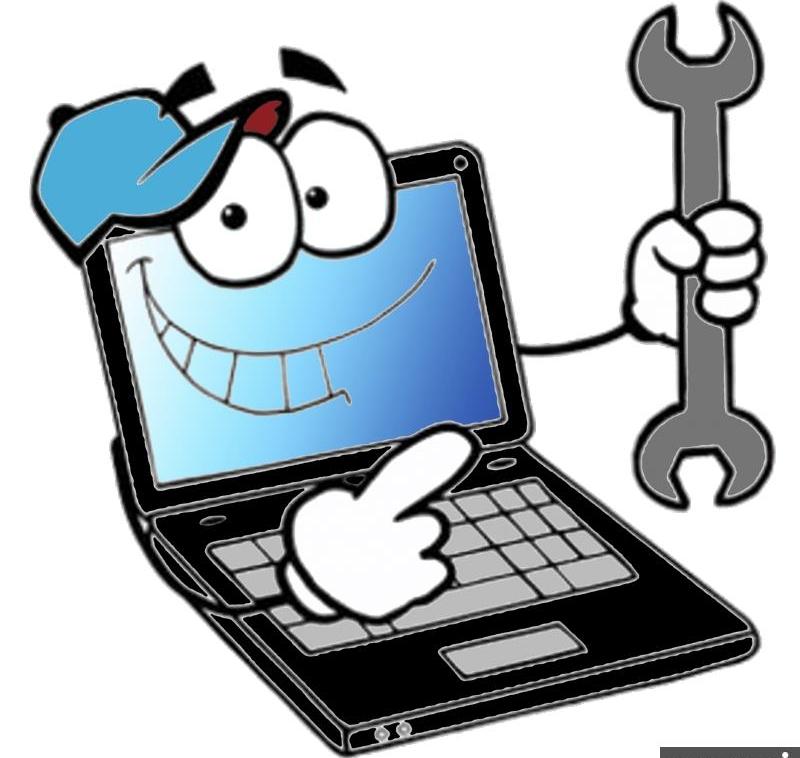 Порождение исключений
public static string monthName(int month) 
{ 
   switch (month) 
   { 
      case 1 :  
          return "January"; 
      case 2 : 
          return "February";  
      ... 
      case 12 : 
          return "December";  
      default : 
          throw new ArgumentOutOfRangeException("Bad month"); 
   }
}
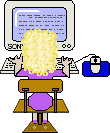 Использование классов
class Circle 
{ 
    double Area()  
    { 
        return Math.PI * radius * radius;  
    } 
  
    double radius;
}
Создание и инициализация переменной (экземпляра класса):
Circle c;
c = new Circle();
Доступность членов класса
        private устанавливает доступность только внутри класса
        public устанавливает доступность не только внутри класса, но и извне.
class Circle 
{ 
    public double Area()  
    { 
        return 3.141592 * radius * radius;  
    } 
  
    private double radius; 
}
Важно:
Поля класса автоматически инициализируются значениями 0, false, null в зависимости от типа поля.
Статические методы и данные
Статическое поле:
public double Area()  
    {  
        return Math.PI * radius * radius;  
    }
Статический метод:
class Math 
{ 
    public static double Sqrt(double d) { ... } 
    ...
}
...
double d = Math.Sqrt(9);
Использование ключевого слова const делает поле статическим по умолчанию:
class Math 
{ 
    ... 
    public const double PI = 3.14159265358979; 
}
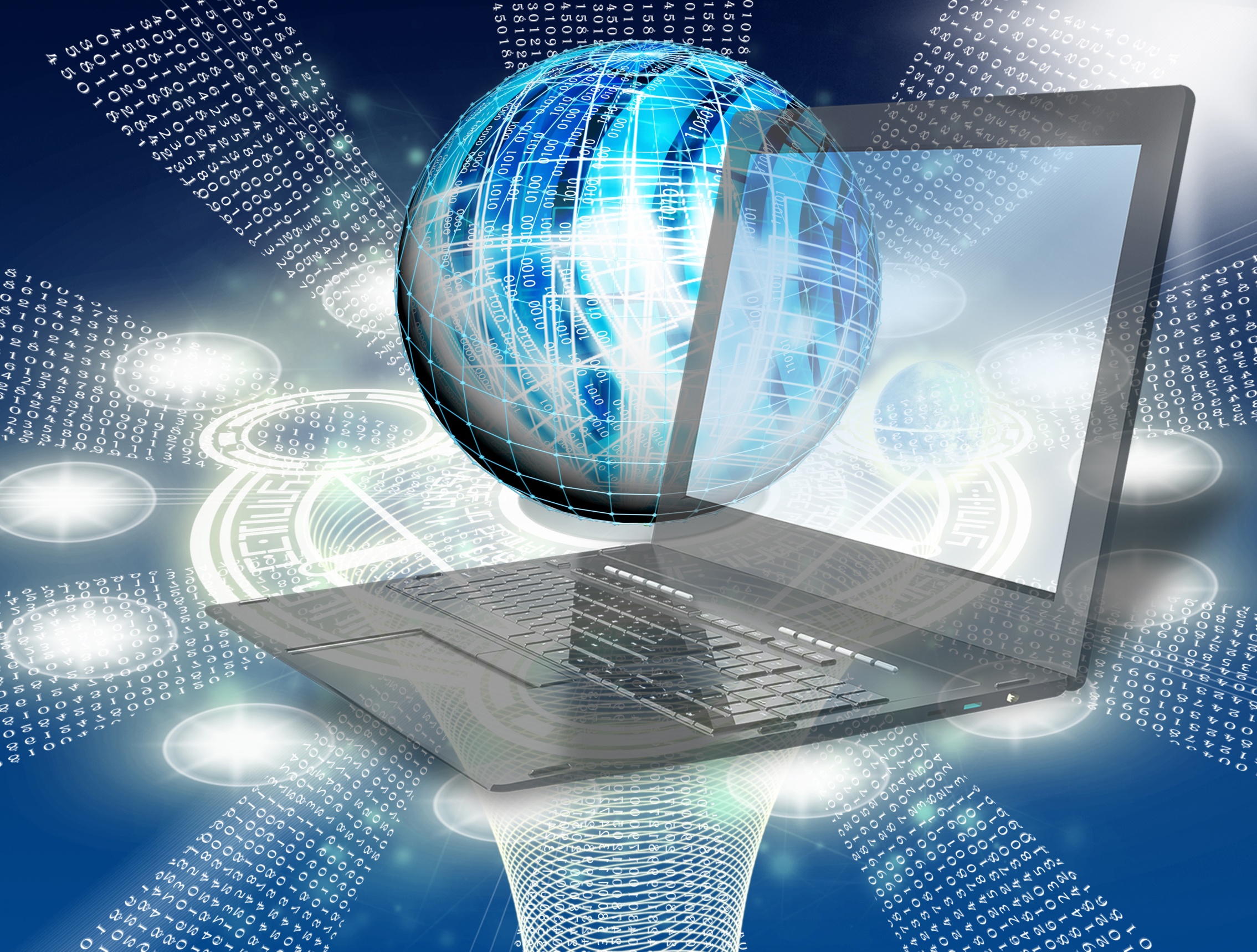 Пишем первую программу на Си-шарп
В программировании есть такая традиция – изучение любого языка начинается с написания программы, которая выводит на экран сообщение «Hello, World!». Мы не будем отступать от традиций.Запускаем Microsoft Visual C# 2013 Express -> Меню -> Файл -> Новый проект -> В списке выбираем Console Application (Консольное приложение) -> называем проект и жмем ОК. В итоге будет создан проект с одним файлом с расширением *.cs в котором мы и будем писать нашу программу. В этом файле уже есть несколько шаблонных строк кода.
using System;namespace Первая_программа{class Program{static void Main(string[] args){Console.WriteLine("Привет,красотка!");Console.ReadKey();}}}
 И это уже готовая программа, только она не делает ничего.Добавим несколько строк кода между фигурными скобками функции Main, чтобы вывести «Привет,красотка!» на экран.
// Сумма чисел от мин до максusing System;namespace Сумма_чисел{class Program{static int n_min, n_max;static int sum;static void Main(string[] args){ввод();сумма1();вывод("Сумма чисел через цикл = ");Console.ReadKey();}static void ввод(){Console.Write("начальное число = ");n_min = Convert.ToInt32(Console.ReadLine());Console.Write("конечное число = ");n_max = Convert.ToInt32(Console.ReadLine());}static void сумма1(){sum = 0;for (int i = n_min; i <= n_max; i++)sum = sum + i;}static void вывод(string z){z = z + sum.ToString();Console.WriteLine(z);}}}
Вывод
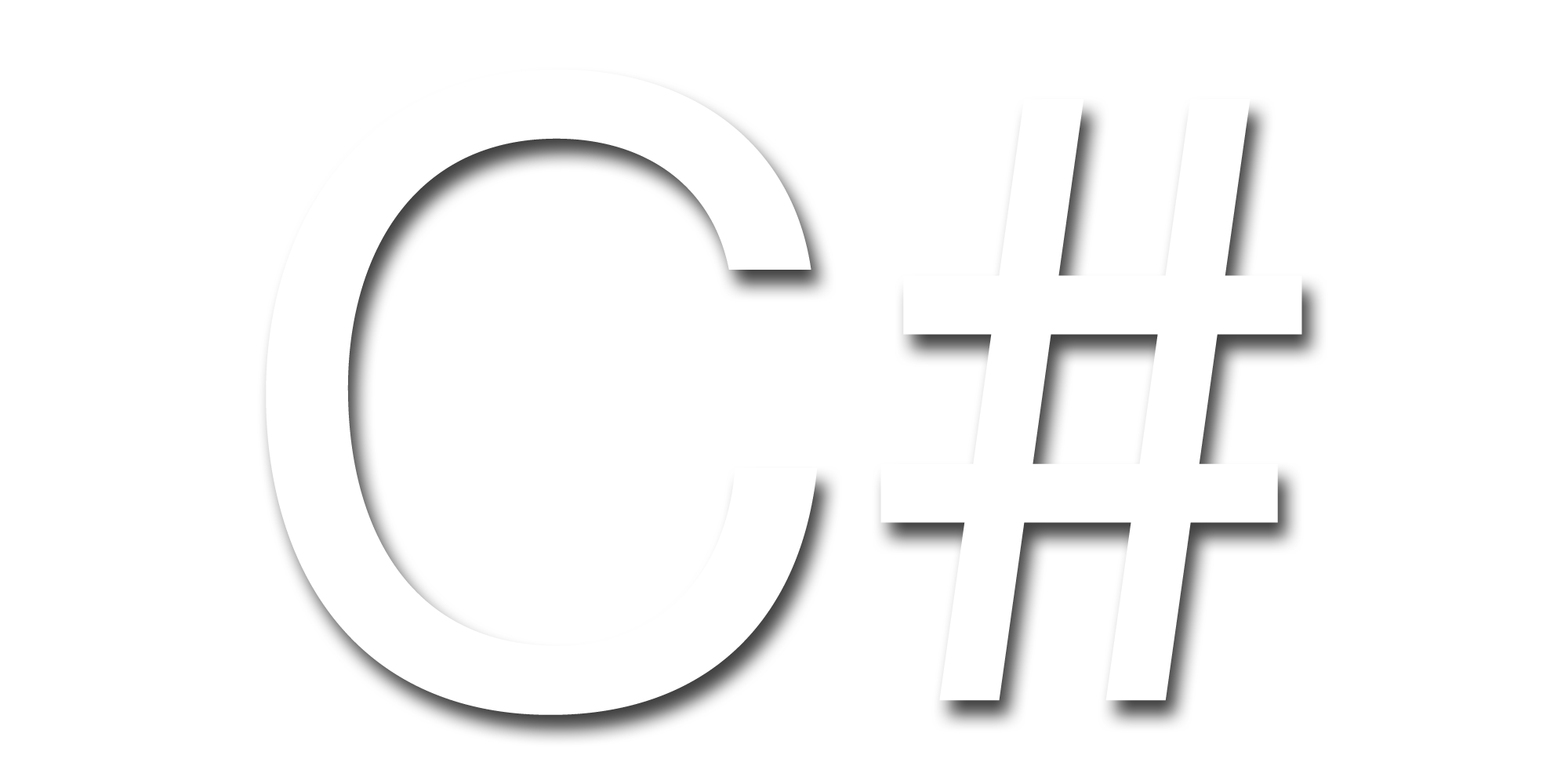 C#  представляет сложности для новичков. Особенно для тех,  кто плохо владеет знаниями английского языка.
 Но если трудиться и не бросать начатое дело, то можно заметить серьезный прогресс.
Интернет ресурсы
http://mycsharp.ru/post/6/2013_04_15_pishem_pervuyu_programmu_na_si-sharp.html
https://zen.yandex.ru/media/pss/programmirovanie-s-dlia-teh-kto-hochet-nauchitsia-no-ne-znaet-s-chego-nachat-5ec0f87272423a6de38c5726
https://geekbrains.ru/posts/yazyk-programmirovaniya-c-sharp-istoriya-specifika-mesto-na-rynke
https://habr.com/ru/post/313694/
https://skillbox.ru/media/code/si_sharp_dlya_novichkov_razveivaem_mify/